Compliance Focus OGC Team TalkAugust 24, 2023
Presented By:
Barb Hayes, Compliance Program Manager
Shane Jernigan, Compliance Trainer
TRAINING OVERVIEW
01
Federal Audit Findings
02
Subrecipient Annual Audits Review Findings
03
Compliance Best Practices
04
Courses & CRA Prep
Recent Federal OIG Audits
Role of the Office of Inspector General
To prevent and investigate waste, fraud and abuse of federal assets 
As a grant recipient and steward of federal funds, the University has the fiduciary responsibility to protect federal money and to comply with federal regulations and internal University policies and procedures 

Importance of OIG Audits
Significantly more robust than annual single audits
Provides additional guidance to grant recipients
Provides guidance to future audits

Most Recent OIG Audits of Universities 
HHS (NIH) – St. Louis University
NSF – Ohio State University
NSF – University of North Carolina, Charlotte
HHS (NIH) – St. Louis University
Direct Costs
University did not reconcile payroll and salary charges to the award resulting in $42,315 in associated questioned costs
University charged 3 nights of a hotel stay when the employee only stayed 2 nights
Time and Effort Reporting
University employees failed to certify time and effort reports in a timely manner
Subrecipient Monitoring 
The University failed to enhance monitoring based on the subaward risk assessment
The subrecipient terminated the award and the University failed to ask why
Auditors discovered the subrecipient PI had been terminated by their institution for research misconduct
HHS (NIH) – University of St. Louis – Lessons
Payroll Costs - Financial reconciliation must be completed and charges must be accurate
Travel Costs - Follow University Travel Policies and Procedures and ask questions to ensure all travel-related costs are allowable, properly allocated, and necessary.
Time and Effort - Comply with University Time and Effort Policies and ensure all employees certify ePERs on time
Subrecipient Monitoring
Identify potential risks from the subaward risk assessment and develop a monitoring plan to mitigate those risks
Document monitoring activities
Scrutinize subrecipient invoices and activities
Ask for help
NSF – Ohio State and UNCC
Ohio State - late progress reports
UNC Charlotte 
Improper allocation of publications – the acknowledgement statement identified nine sources of funding, however, the University charged 100% of the costs to one award
Improper use of gift cards – the University charged the award for gift cards that were not used for the award
Failure to comply with internal travel policy
Lessons
Identify reporting deadlines and ensure all deadlines are met (both internal and external)
Ensure PIs comply with federal acknowledgement statement requirements and charges are allocated properly
Comply with the University’s Gift Card Policy
Summary of Annual Subrecipient Audit Reviews
Requirements for Federal Subawards Audits
Pass-through entities must ensure each federal subrecipient complies with Single Audit requirements
Pass-through entities must review each subrecipient audit
Pass-through entities must take corrective action for any related audit finding
Pass-through entities must update internal records (monitoring plans, monitoring records, subaward agreements) 
Review of FY 21 and FY 22 Subrecipient Audits
234 audits reviewed
5 University subrecipients had findings
Oklahoma State University
Portland State University
University of Chicago
Washington State University
Beaumont Heath
Compliance Office also monitors for potential concerns and issues
State of Iowa – Political Restrictions on State Auditor to conduct and certify audits, in violation of 2 CFR 200
Vanderbilt University – HHS Office of Civil Rights is currently investigating infringement on patient privacy
State of Oklahoma (State Agencies – Not Universities) – Failure to post FY21 Single Audit
Subrecipient Audit Findings
Other Compliance Concerns
Fly America Act
Employees should use Concur to book travel, if not, verify travel complies with the law
University of Maryland job aid
Indirect (F&A) Cost Rates
Ensure correct F&A is applied to each award
New indirect (F&A) cost rates applicable to NEW COMPETING SEGMENTS
Cost Principles
Allowable under award terms and conditions
Necessary for the project’s success
Allocated properly
Consistency among direct and indirect (F&A) charges
Prior Approval Requirements
Understand and comply with prior approval requirements for each award
25% rule for time and effort
NIH – Prior approval required for equipment over $25,000 that was not included in the award
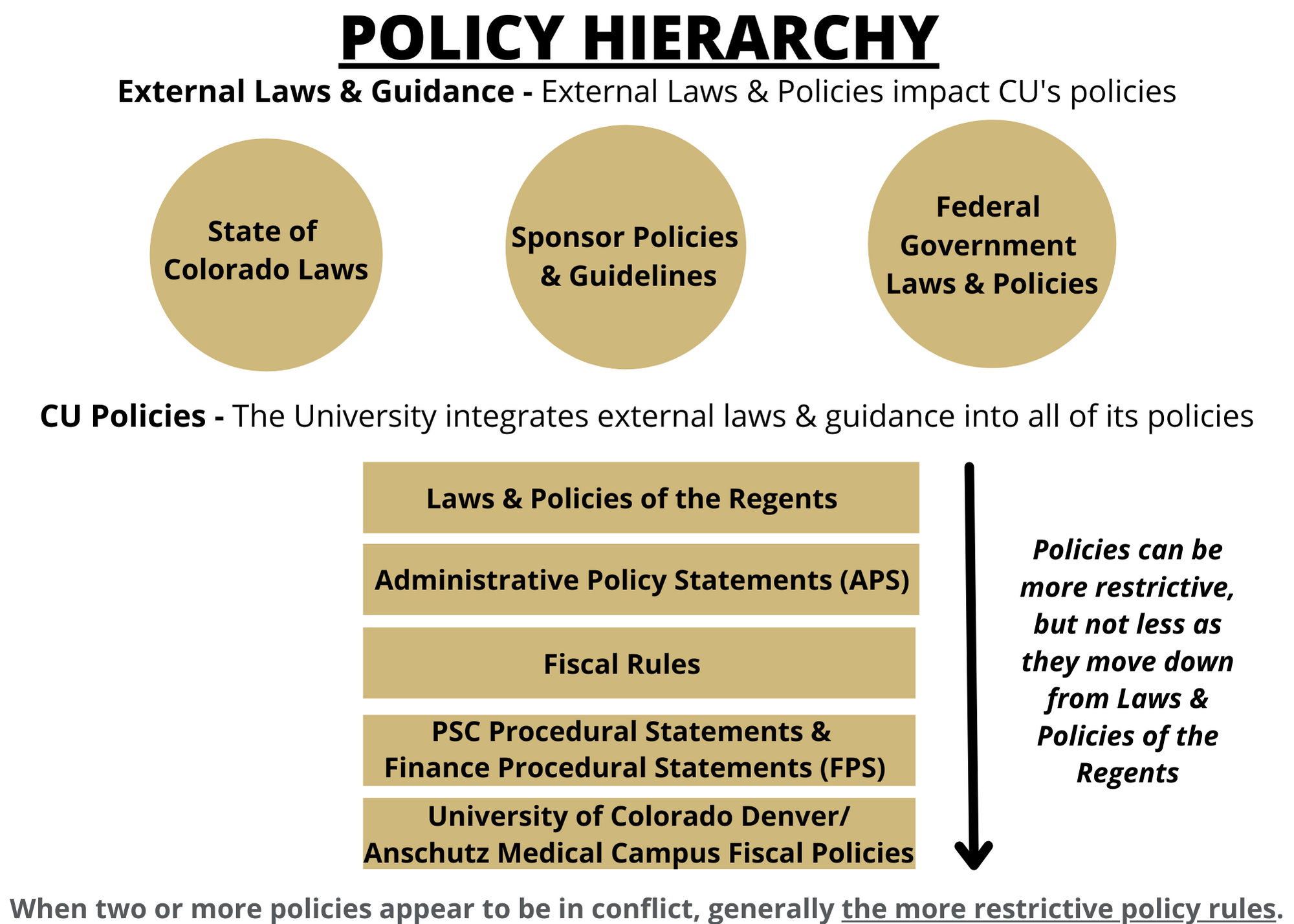 CU System Level (www.cu.edu)
Administrative Policy Statements
Fiscal Roles and Responsibilities
 APS 4014
Propriety of Expenses
 APS 4015
CU System Level (www.cu.edu)
Sensitive Expenses
FPS Sensitive Expenses
Travel
PPS Travel
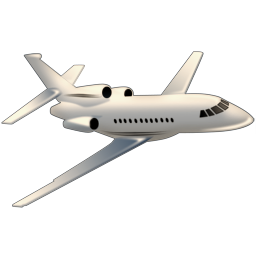 Denver/Anschutz Level
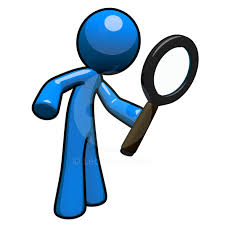 Direct Charges to Federally Sponsored Projects
CAP 2013
Cost Transfers
CAP 2018
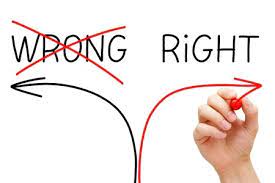 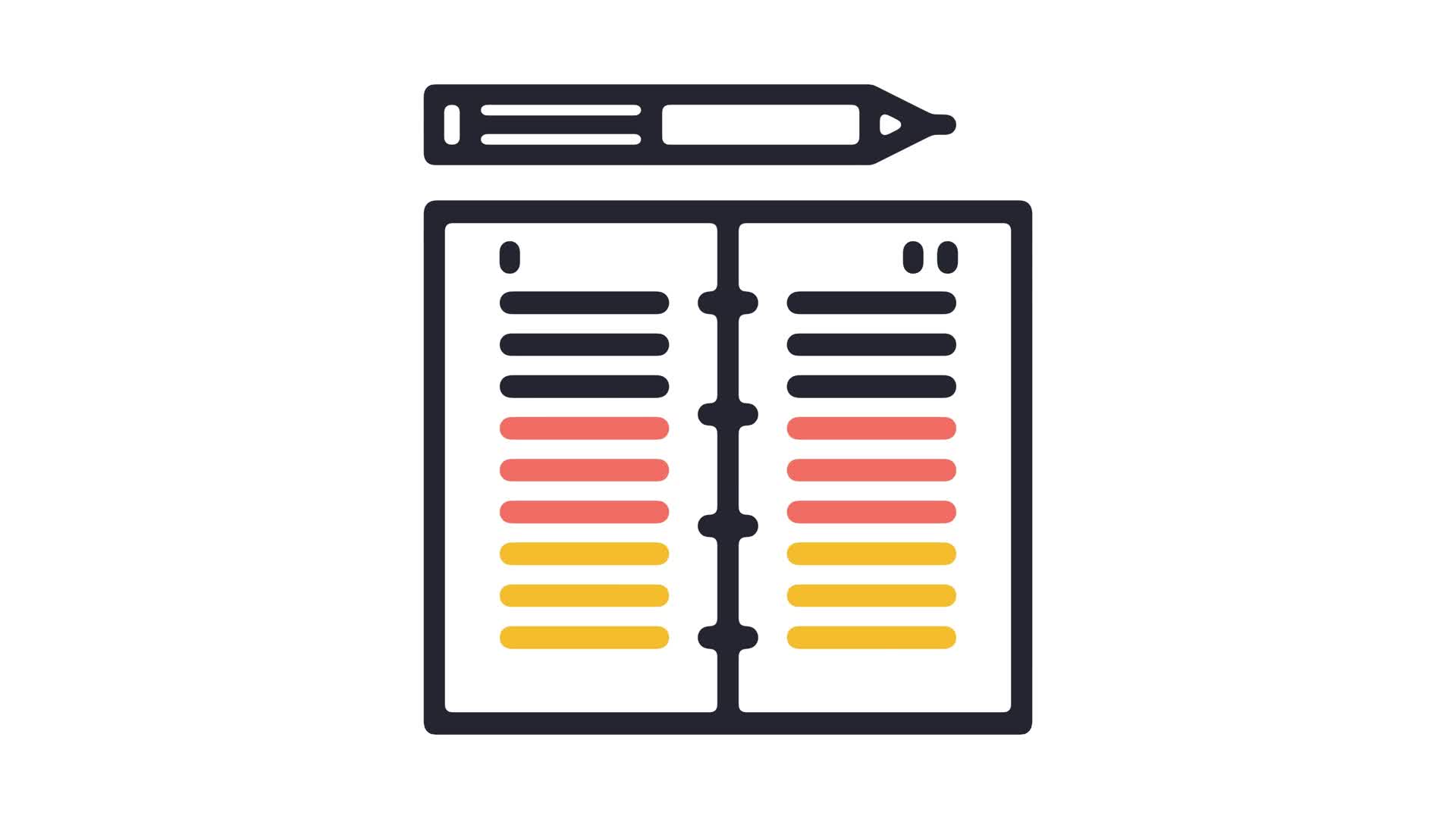 Journal Entry Example
Combining Cost Transfer and non-Cost Transfer corrections into one entry.
**All identifying information has been redacted for the purposes of this training.
Review: Long Description & Attachments
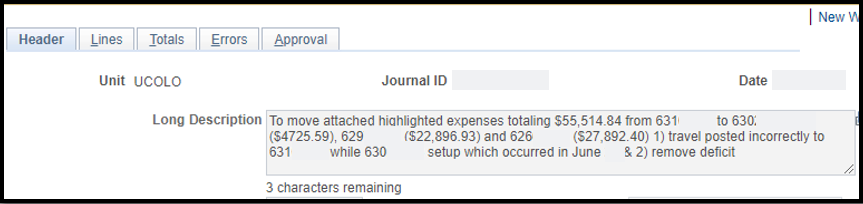 Attachments:
JE Checklist 
Excel File – outlining expenses & over expenditures at Close Out
Email from PI confirming the movement of travel expenditures
Financial Detail reports for the account codes being corrected.
**All identifying information has been redacted for the purposes of this training.
Journal Entry Checklist
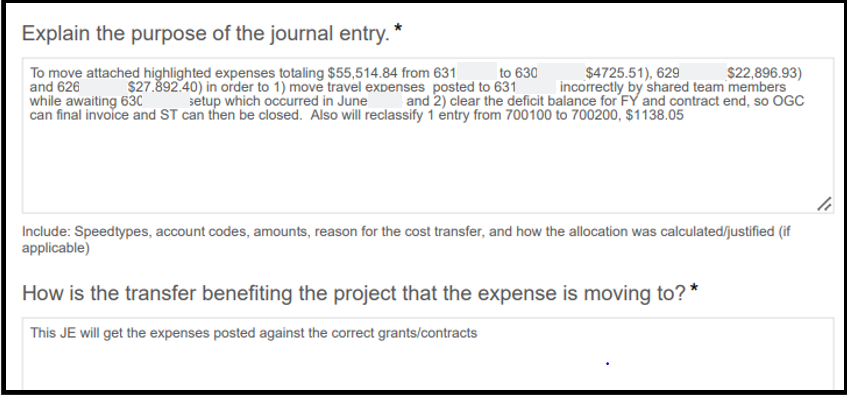 **All identifying information has been redacted for the purposes of this training.
Compliance Review & Best Practices
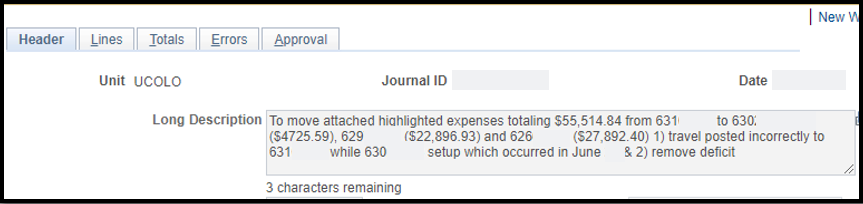 1. Separate out the portion of the entry that is truly a Cost Transfer into its own Journal Entry (movement of expense onto the Fund 30 speedtype) from the portion moving expenses off to departmental/unrestricted funding sources. 

2. Reference to delayed set-up of new speedtype – a Preaward Speedtype should have been requested so travel expenses were not being moved 9 months later at close out.
**All identifying information has been redacted for the purposes of this training.
Research Administrator's 
Training Roadmap
Financial Administration Workshop:
 Pre-Award Focus
Financial Administration Workshop: 
Post-Award Focus
Continuing Education
Initial Onboarding
Sponsored Project Series
4
3a
These 6 courses were developed specifically for administrators working on the Post-Award side of sponsored research and focus on Post-Award Essentials, Accounting Basics, Financial Reporting, Closeout, Cost Transfers, and Financial Projections.
 Recommended Timing:
Between 6-12 months
.
3b
These 4 courses were developed specifically for administrators working on the Pre-Award side of sponsored research and focus on Pre-Award Essentials, Budget Development, InfoEd Routing and RPPRs.
Recommended Timing:
Between 6-12 months
OGC offers many other opportunities for focused trainings including 8 Team Talks a year, monthly newsletters, CRA Exam Prep, NCURA groups, and adhoc department requests.
Recommended Timing:
Ongoing
This series of 8 courses offers Sponsored Projects 101 training as well as several advanced courses for those who work in research administration.
Recommended Timing: 
Between 1- 6 months
These trainings include campus-wide New Employee Orientation, IT Security, Code of Ethics and other job specific trainings to obtain system access.
Recommended Timing: 
First 2-4 weeks
2
1
Courses & CRA Prep
**Register through Skillsoft unless otherwise noted
CRA Exam Prep
Important Dates for Fall 2023
Exam Registration – By 11:59pm on October 4
Exam Window – November 4-18
University Support
12 - hour exam prep course
Begins Tuesday, August 29
100% pass rate
Congratulations to the University’s Newest Certified Research Administrators!
Kate Hoch, Department of Bioengineering
Rochelle Hubbart, Division of Gastroenterology & Hepatology
Questions?
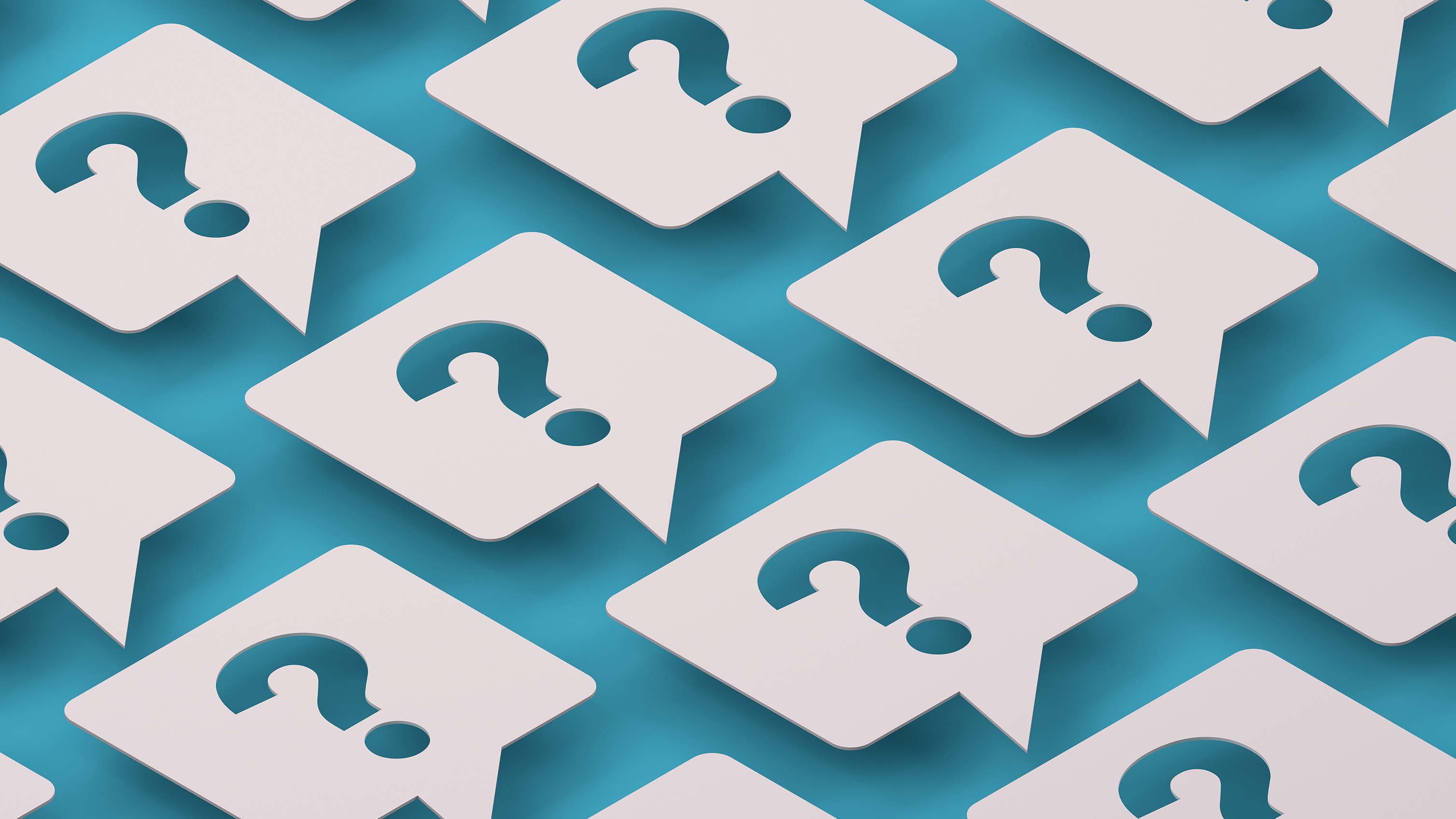 NCURA AM65 “Sprout”
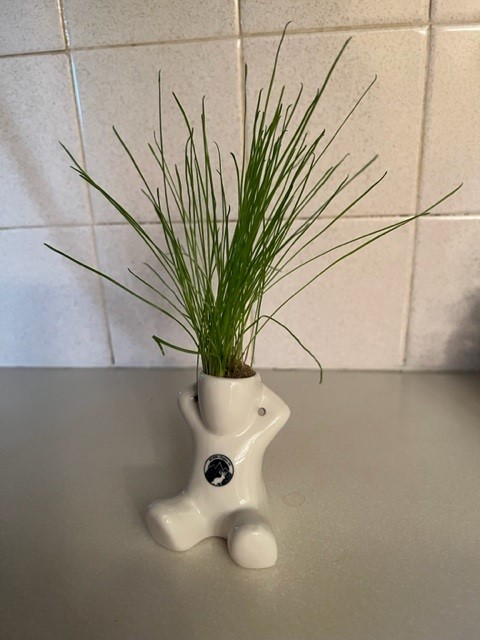 Shane Jernigan – shane.jernigan@cuanschutz.edu
Barb Hayes – barb.hayes@cuanschutz.edu
Financial Services Compliance – fs-compliance@ucdenver.edu